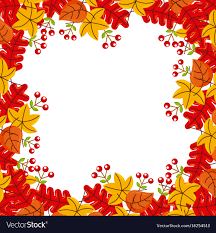 স্বাগতম
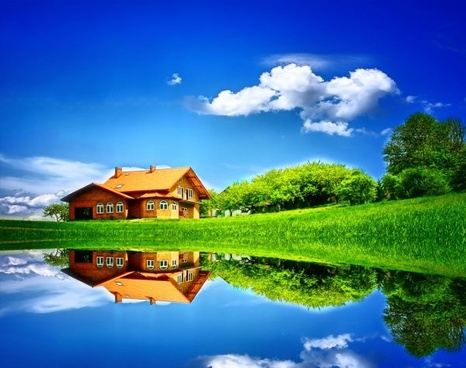 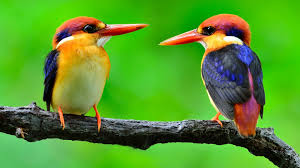 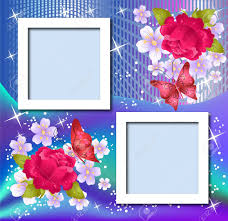 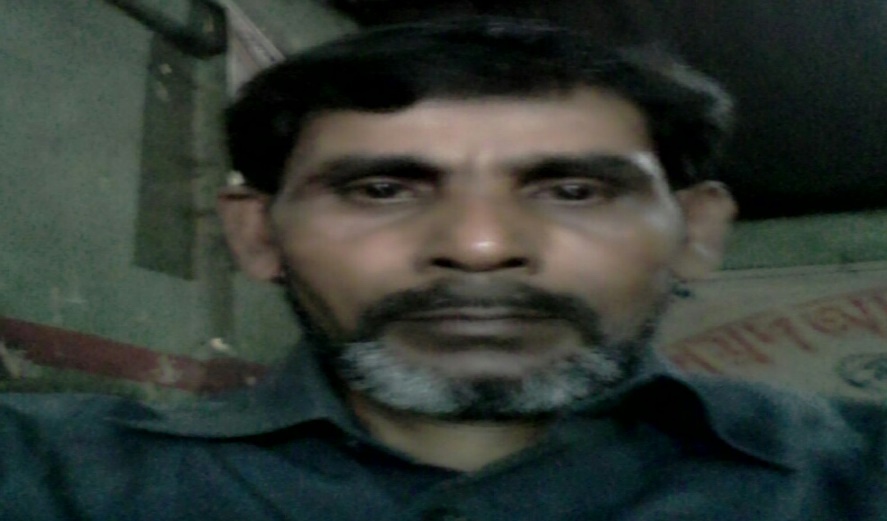 শিক্ষক পরিচিতি 
মোঃ আবুল কাশেম 
সহকারী শিক্ষক 
লাকেশ্বর দাখিল মাদ্রাসা 
ছাতক সুনামগঞ্জ 
মোবাইল ০১৭৮৬৪৯৮৯২২
পাঠ পরিচিতি
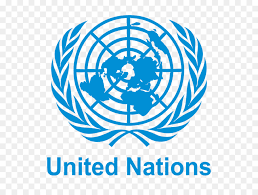 পাঠঃ১- বাংলাদেশ ও বিশ্ব
অধ্যায়ঃ১২ 
বিষয়ঃ বাংলাদেশ ও বিশ্ব পরিচয় 
সময়ঃ ৫০ মিনিট 
তারিখঃ ২৭/১১/২০১৯
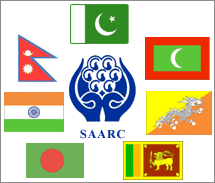 এসো ছবিগুলো দেখে নিই
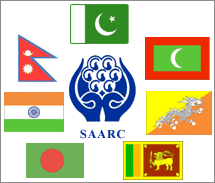 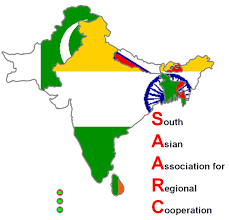 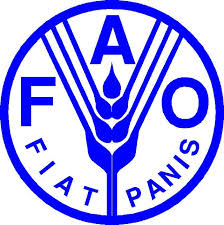 সার্ক
ফাও
সার্কের পতাকা
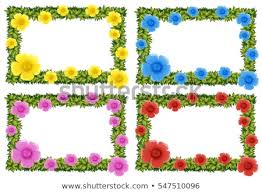 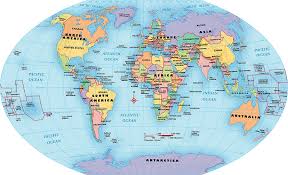 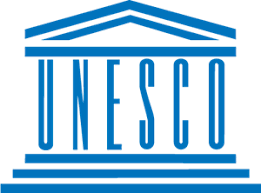 জাতিসঙ্ঘ
ইউনেস্কো
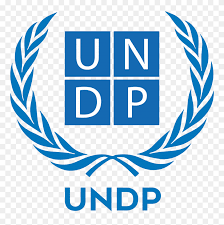 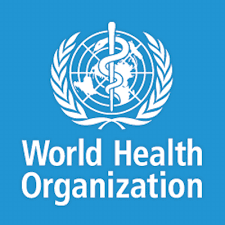 বিশ্ব স্বাস্থ্য সংস্থা
ইউএনডিপি
এসডিজি
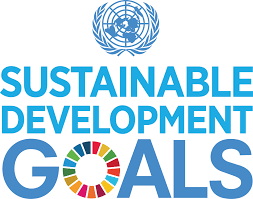 সার্কভুক্ত দেশের পতাকাগুলি দেখে নিই
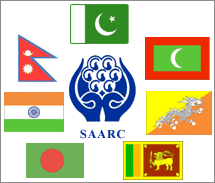 আদর্শ পাঠ- সরব পাঠ
পৃথিবীতে বাংলাদেশ সহ ১৯৫টি দেশ আছে।সম্প্রীতি ও সহযোগিতার প্রয়োজন উপলব্ধি 
করে দ্ধিতীয় বিশ্বযুদ্ধের পর ১৯৪৫ সালের ২৪শে অক্টোবর গঠিত হয় জাতিসংঘ।এর প্রধান 
লক্ষ্য বিশ্ব শান্তি প্রতিষ্ঠা।বাংলাদশ স্বাধীনতা লাভের পর ১৯৭৪ সালের ১৭ই সেপ্টেম্বর জাতিসঙ্ঘের সদস্যপদ লাভ করে।বর্তমানে এর সদস্যসংখ্যা ১৯৩।
বাক্যগুলো শুদ্ধ করে নিই
সার্ক(SAARC)এর পুর্নরূপ দক্ষিন এশীয় আঞ্চলিক সহযোগিতা সংস্থা।এশিয়া মহাদেশের দক্ষিন অঞ্চলে অবস্থিত সাতটি দেশ নিয়ে 
১৯৮৫ সালের ডিসেম্বর মাসে সার্ক গঠিত হয়।পরবর্তীতে ২০০৭ সালে আফগানিস্তান যুক্ত হয়।জাতিসঙ্ঘের মতো সার্কও একটি স্বাধীন উন্নয়নমুলক সংস্থা।
দলগত কাজ
১।জাতিসঙ্ঘের ৪টি উন্নয়নমুলক সংস্থার নাম লিখ। 
২।জাতিসঙ্ঘ কেন প্রতিষ্ঠিত হয়েছিল? 
৩।বাংলাদেশের উত্তরে অবস্থিত ২টি ছোট দেশ সম্পর্কে লিখ। 
৪।ইউনিসেফের কয়েকটি কাজের বর্ননা কর।
মূল্যায়ন
১।সার্কের চারটি উদ্দেশ্য লেখ। 
২।বিশ্বব্যাংকের সদর দপ্তর কোথায় অবস্থিত? 
৩।সার্কের আটটি দেশের নাম লেখ। 
৪।ইউনেস্কোর সদর দপ্তর কথায় অবস্থিত?
বাড়ির কাজ
নিচে সার্কের লোগোটি দেখ। সার্কের কাজের বর্ননা করে একটি লিফলেট তৈরি কর।
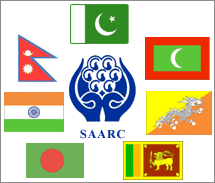 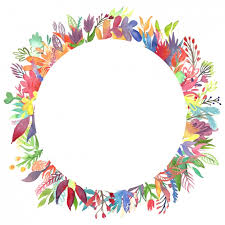 সবাই ধন্যবাদ
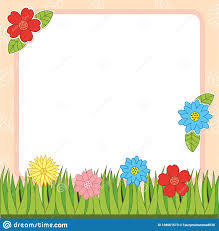 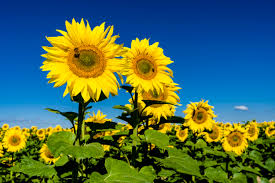